The Telegram: Iain Crichton Smith

 Contrast
 Imagery
 Word Choice
 Symbolism
 Context
 Relationships
 Conventions of a short story (structure)
    - Opening
      - Development
      - Climax
      - Falling action
      - Resolution
Historical Context

Time Period: WW2 
A telegram is a letter sent to citizens via electronic codes to inform people of urgent or important news. This mode was quicker than a letter. Commonly used during WW2 and around this time period
Many people lived in fear of discovering unwelcome news
An elder delivered the telegrams straight to a person’s house 

A telegram is a written message transmitted by using an electric device. The message was carried along wires, and the text printed and delivered by hand. 
Telegrams were very widely used, but are now not useful because most people use telephones and e-mail. The idea was developed by the British Post Office as a service for urgent letters.
“For more than a century, bad news always came by telegram. A slip of pastel paper through the door would confirm our worst fears, from the death of a relative to the loss of a battle far from home.” 

Tom Rowley ‘The Telegraph’ Newspaper. May 2013.
THE TELEGRAM – A BRIEF HISTORY
For more than a century, bad news always came by telegram. A slip of pastel paper through the door would confirm our worst fears, from the death of a relative to the loss of a battle far from home.

The first telegram : May 1844
Great Britain stopped using the telegram in 1982
Text messages and e-mail have replaced it

Telegrams reached their peak popularity in the 1920s and 1930s when it was cheaper to send a telegram than to place a long-distance telephone call. People would save money by using the word “stop” instead of periods to end sentences because punctuation was extra while the four character word was free.
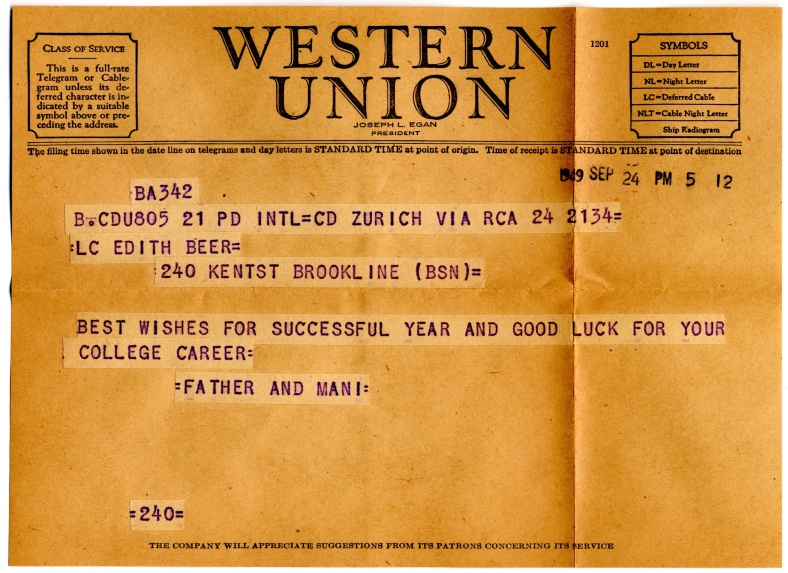 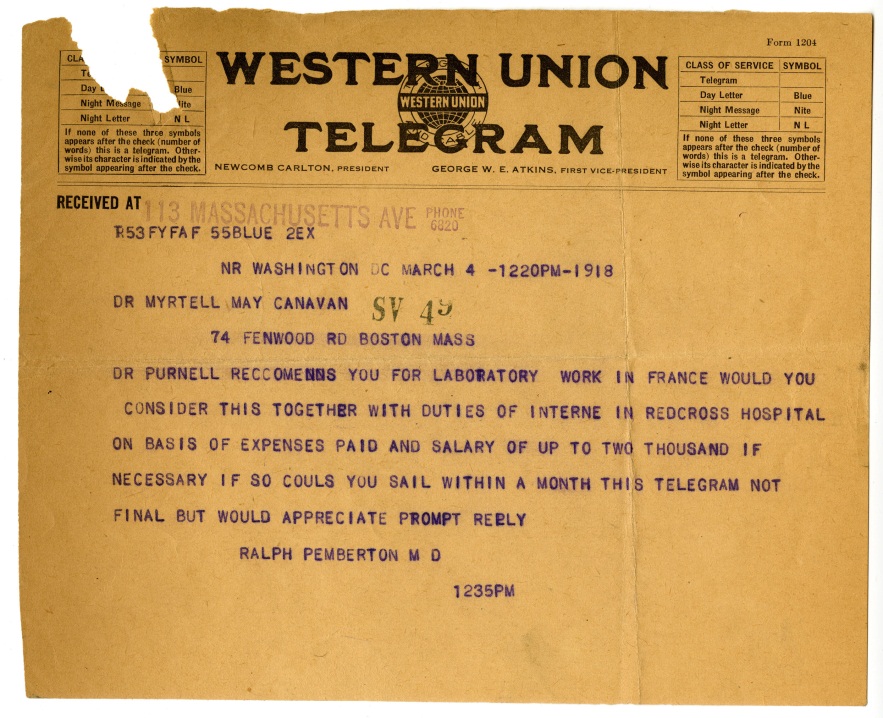 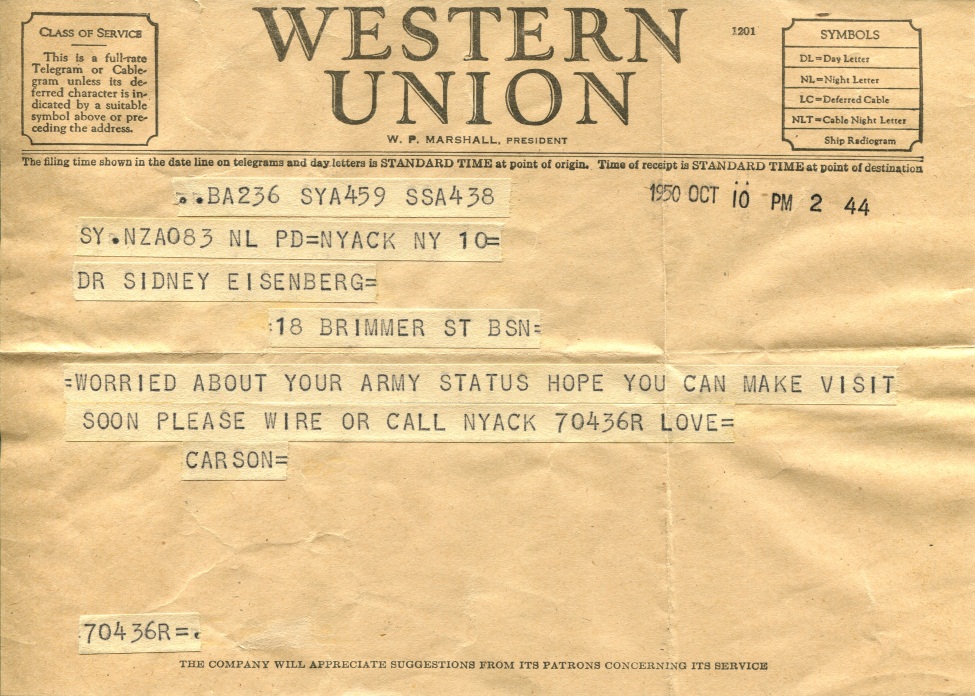 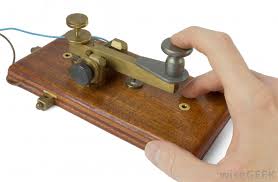 Setting

A small Highland village: “bare” with “little colour”.

This bleak, uninviting environment is reflected in the inhabitants of this island community. 

The two women fear the telegram may inform them of the death of their sons
	the story hinges on the tension created by the two 	women as they watch the telegram getting closer.

Crichton Smith exposes the pointlessness of the kind of petty rivalries that he associates with small, rural, island communities.

https://en.wikipedia.org/wiki/Bayble
Vocabulary
aquiline (line 4) – like an eagle
gaunt (line 5) – lean and haggard
reverberations (line 7) - echoes
desolation (line 29) – emptiness / destruction
irrelevantly (line 78) – not linked to topic
dignified (line 162) - serious / worth respecting
remorselessly (line 91) – unstoppable 
diffused (line 102) – spread out
pulpit (line 171) raised platform in church
spontaneous (line 196)  sudden / impulsive
compressed (line 224) put under pressure
somnambulistic (line 243) - sleepwalking
Some Thinking Points

1) What themes can you identify?

2) Can you recognise any element of contrast? If so, how?

3) Thinking of the elder delivering the telegram, what is he wearing?  
   Does this carry any symbolic significance?

4) Referring to specific examples, how does Crichton Smith build 
   suspense and tension in the story?
destructiveness of war / class / rural life
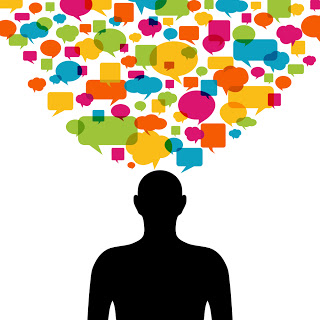 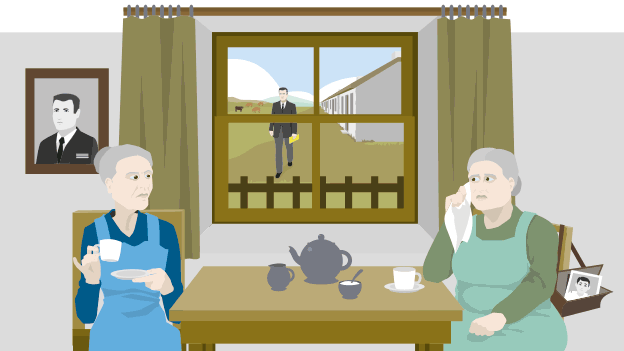 Themes - 2 quotations for each
Destructiveness of war
“O God save my son” – fat woman, when she thinks her son has been killed
Class

Rural life
Contrast
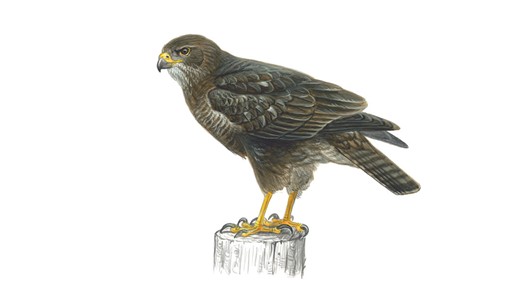 Task:
Find evidence in the text to support the following statements
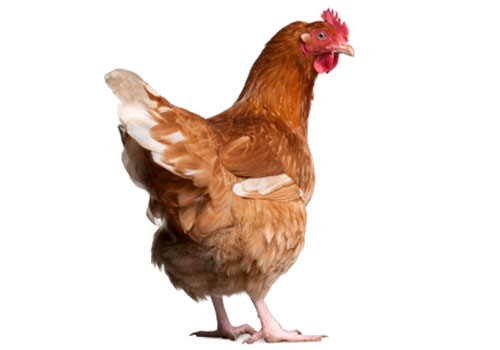 Fat woman (Sarah)
Son (Donald)
-    Ordinary Seaman who 
      saluted to thin woman’s son.
Son left school at 14
Donald doesn’t spend much time with his mum
     when he is home.
-    Enjoyed fishing and his friends 

She was a village native
Has a lack of drive and determination
Resents the thin woman “outsider” “snob”
Small minded
Gossip
Thin woman
Son was a Sub-Lieutenant in the Navy (Iain)
More pay
Better uniform
Went to university

She was not popular in the village, recently
moved there (30 years!).
Widow
Saved to send her son to university – ambitious
Knits clothes for her son
Dainty
Pale and unfed (saving for her son’s university)
Doesn’t like gossip
CONTRAST
Contrast means opposite or a striking difference between two 
things.

PAIRED TASK >> 
	Using a Venn diagram pull together as many differences as you can find between the two women. Fill in quotes to back up what you have said.
Fat woman
Thin woman
Character

You have been introduced to a few of the main characters by now. Complete your Venn diagram for the characters of the fat woman and the thin woman.

Actions (What they do and what this tells us about the kind of 	      person they are)
Speech (What they say, how they speak or what others say about   
           them.What does this tell us about their personality?)
Appearance (what do they look like and the impression this    
                creates in your mind)
Associations (Imagery) – Are there any images or comparisons    
                            when the writer describes this character?
Taking a Closer Look at Character

Copy and complete the following table into your jotters, paying close attention to the
text.
ANALYSIS

1) Write a brief summary of the short story ‘The Telegram’

2) ‘They were like two birds’ (line 3).  
Draw the two types of birds the author compares the women to.  Annotate your drawing, demonstrating your understanding of the simile.
 
3) Explain the simile ‘It came upon them as a strange plague’ (line 20).

4) What is the significance of the local elder being “clad in black?” (line 24)
 
5) Re-read paragraph 4. 
In what ways was the telegram ‘just like any other weapon’? (line 30)
 
6a) How were the two women different?
6b) In what ways were they alike?
 
7) How was the paper ‘strange and unnatural’? (line 52)
 
8) The women ‘spoke feverishly’ (line 57).  
What does this tell you about their emotions?
ANALYSIS CONTINUED…

9a) How were the two sons different?
9b) In what ways were they alike? 

10)‘They looked at each other wildly.’(lines 159)
What does this tell you about their emotions? 

11) The fat woman behaved ‘like the Catholics’(line 187). 
What things did she do?  What does this tell us about her character?
 
12) How did the thin woman behave (lines 193-198 and 205-210)?
 
13) What is the twist in the story?
 
14) Describe the character of Macleod.  
Include quotes from the story that illustrate his character.

15) What are the main themes in the short story?
Symbolism and Irony

The elder Macleod is wearing black, how is this symbolic?

In stark contrast to elder Macleod, the telegram is colourful, it was “a piece of yellow paper.”(lines 50-51)

The writer’s choice of colour is deliberately ironic, you would expect yellow paper to carry a cheerful message, instead it carries something dreadful. Update your notes appropriately!

Write a few lines explaining why Crichton Smith has used the colour yellow to describe the telegram and how effective you find this irony.
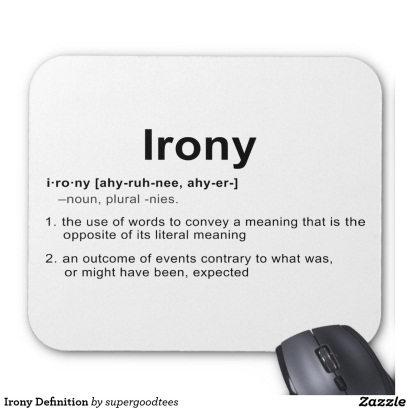 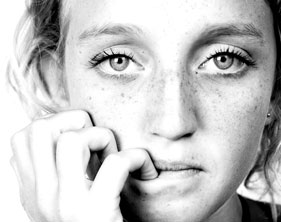 Emotions and Feelings
Both of the women in the short story go through a range 
of emotions when they see elder Macleod walking up the 
street towards them with the yellow telegram. 

Find evidence (so, quote) from conversations between the two women from the text to highlight these emotions. Both women deal with these emotions in very different ways. **Pages 61-62**
You may wish to collate your ideas in a table >>
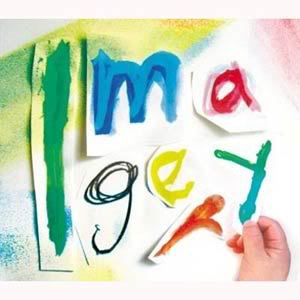 Imagery

Imagery or figurative language is used in ‘The Telegram’ to 
great effect. 

The story opens with the simile: 

	“They were like two birds, one a fat domestic bird perhaps, the other 
 	  more aquiline, more gaunt, or, to be precise, more like a buzzard” 

Crichton Smith uses an effective simile to describe the two women in the 
story. He compares the fat lady to a domestic bird to highlight her need to nurture and look after her family – she is happy and content with her life. 

However, the thin lady is compared to a buzzard, a bird of prey who is 
ambitious and is determined to achieve her goals, this is shown when the thin lady sends her son to university scrimping and saving to achieve what she wants. This simile is used to highlight the difference between the two women and is effective because the reader is able to distinguish the contrast in their characters.

Task >> Referring closely to the text, highlight and label all features of imagery.
Imagery in ‘The Telegraph’

Complete the table below identifying and analysing each figure of speech used in the story
Structure, Tension and Suspense

Crichton Smith craft fully structures the narrative so that it create tension and suspense. 

The story follows the conversation between the two women about their sons while the elder, Macleod walks up the street. Crichton Smith stops the conversation between the women as he progresses further and further up the street on approach to their houses, thus building tension.

Task 1
There are 11 instances when Macleod’s approach interrupts the conversation between the mothers, abruptly and filled with tension and suspense. Can you identify and annotate when this happens on your story?

Task 2
Write a detailed paragraph about tension and suspense built up through the structure and how effective you find this.
Structure – Conventions of a short story
Exposition/Opening
Resolution/Denouement
I can use quotes from the text
I can identify techniques 
I can identify themes
I can summarise the narrative
      in each convention.
Rising action
Falling action
Climax